MassJoin: A MapReduce-based Method for Scalable String Similarity Joins
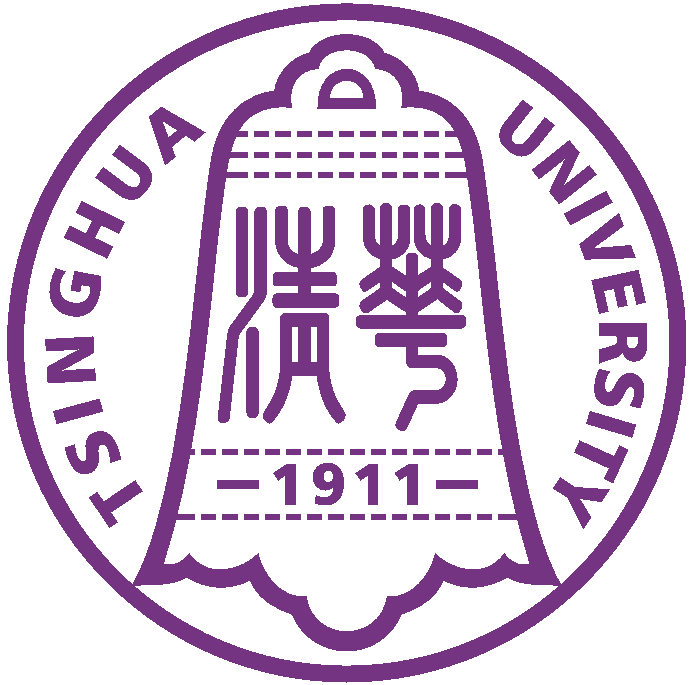 Dong Deng    (Tsinghua University, China)
Guoliang Li     (Tsinghua University, China)
Shuang Hao    (Tsinghua University, China)
Jiannan Wang (Tsinghua University, China)
Jianhua Feng   (Tsinghua University, China)
The Era of Big Data
2019/5/27
MassJoin @ ICDE-14
2
The 4V of Big Data
2019/5/27
MassJoin @ ICDE-14
3
Real-world Data is Rather Dirty！
DBLP Complete Search
Typo in “author”





Typo in “title”
Argyrios Zymnis
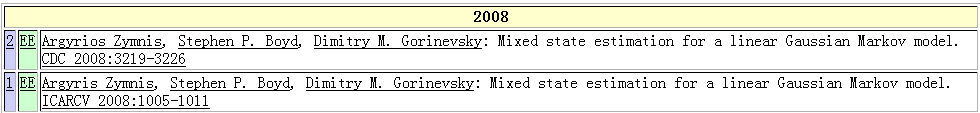 Argyris Zymnis
relaxed
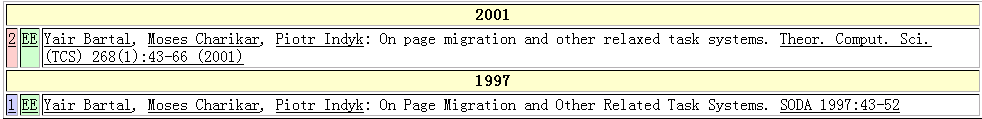 related
2019/5/27
MassJoin @ ICDE-14
4
Real-world Data is Rather Dirty！
Microsoft Academic Search
Kenneth De  Jong
Kenneth Dejong
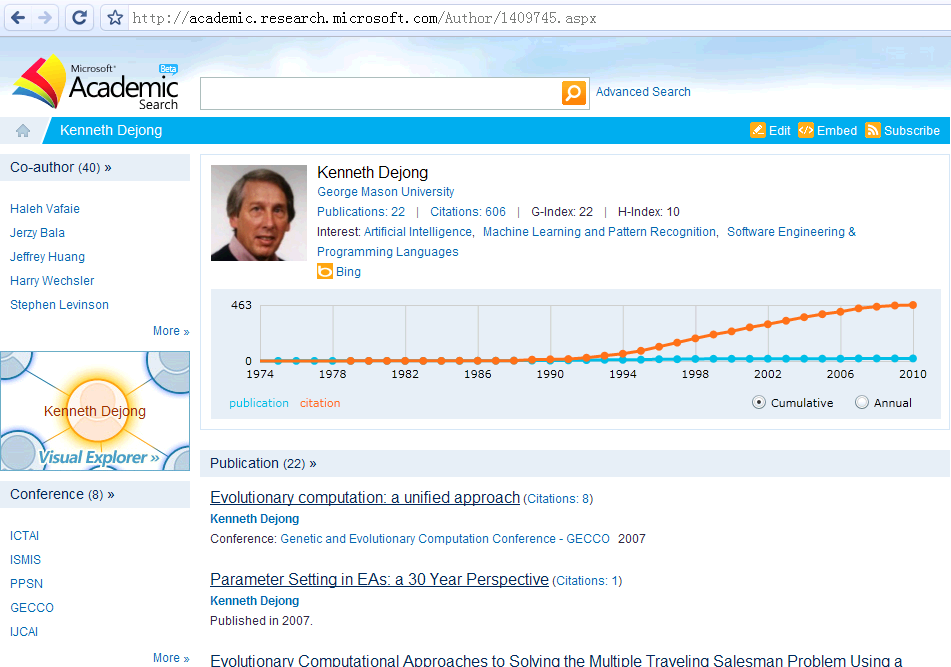 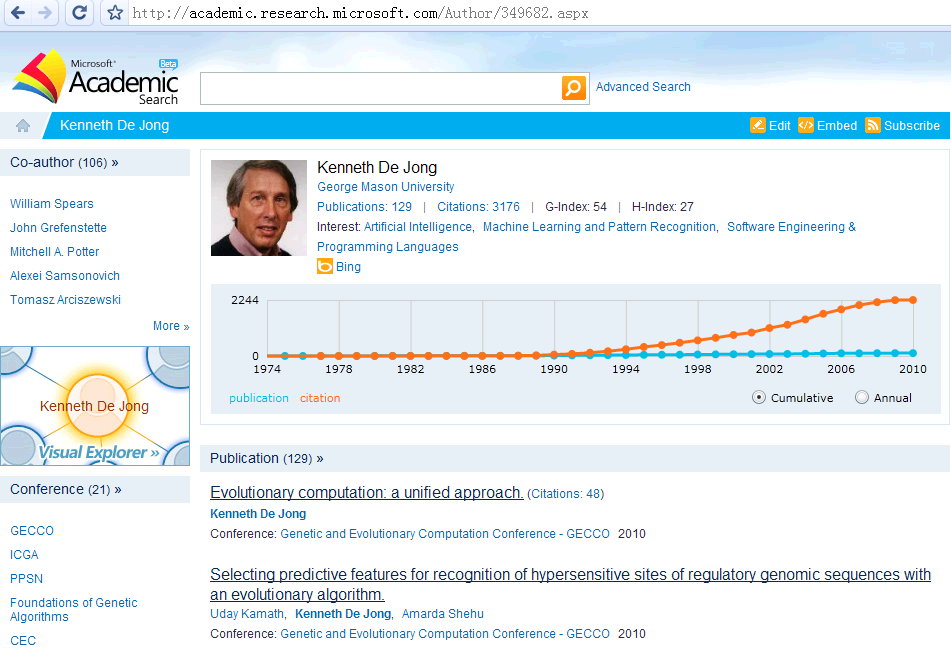 PK
http://academic.research.microsoft.com/Author/2037349.aspx
http://academic.research.microsoft.com/Author/3054641.aspx
2019/5/27
MassJoin @ ICDE-14
5/38
Similarity Joins
The similarity join is an essential operation for data integration and cleaning







Perform a similarity join on Name attribute (find all record pairs whose Name attributes are similar)
Output: (2037349, 3054641), …
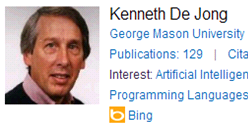 R
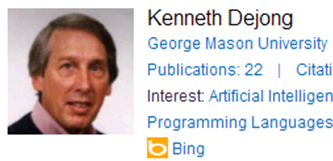 2019/5/27
MassJoin @ ICDE-14
6/38
Applications
Data Cleaning and Integration
Near Duplicate Object Detection
Collaborative Filtering
……..
2019/5/27
MassJoin @ ICDE-14
7
Similarity Functions
Set-based similarity functions:
Jaccard Similarity, Cosine  Similarity and Dice Similarity
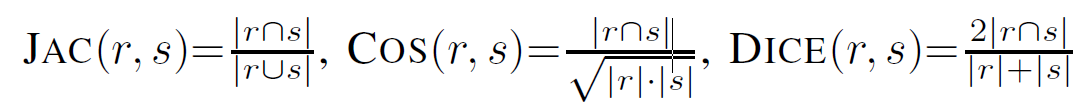  r: {Barack, H, Obama, II}
r: Barack H Obama II
 s: {Barack, Obama, II}
s: Barack Obama II
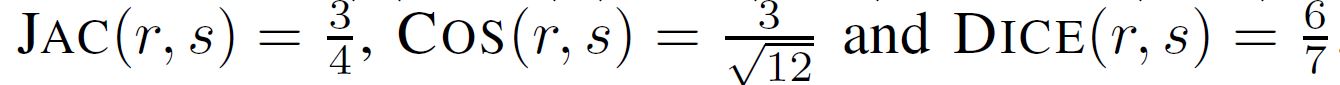 2019/5/27
MassJoin @ ICDE-14
8
Similarity Functions
Character-based similarity function: Edit Distance
ED(r, s): The minimum number of edit operations (insertion/deletion/substitution) to transform r to s.
hilton
substitute i with u
hulton
substitute l with u
huston 
 
  ED(hilton, huston) = 2
5/27/19
MassJoin @ ICDE-14
9
Problem Formulation
String Similarity Join
-----------------------------------------------
Input: two sets of strings R and S
            a similarity threshold τ
Output: <r, s> ∈ R×S  s.t. SIM(r, s) ≤ τ
2019/5/27
MassJoin @ ICDE-14
10
Challenge
Large amounts of data:
E.g., GeneBank: 100M, Google N-gram: 1T
How to process?
MapReduce: 
shared-nothing data-processing platform
2019/5/27
MassJoin @ ICDE-14
11
MapReduce Review
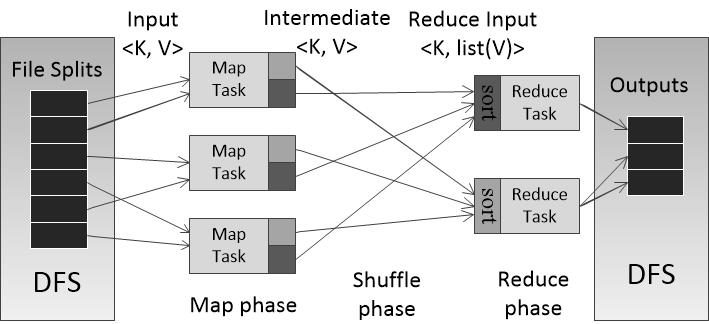 2019/5/27
MassJoin @ ICDE-14
12
Challenge
rather  expensive!!
For |R|=|S|=1M, it needs to enumerate1012 pairs.
How to avoid?
Filtering and Verification
2019/5/27
MassJoin @ ICDE-14
13
Filtering-and-verification Method
Basic idea
Filter a large number of dissimilar string pairs
Verify the remaining potentially similar pairs
2019/5/27
MassJoin @ ICDE-14
14
Filtering: A partition method
Split  r to multiple equal-length disjoint  segments
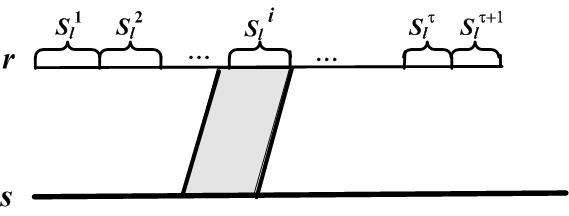 Is there any substring of s matching a segment of r ?
No
Yes
<r, s> is a  candidate
We prune <r, s>
2019/5/27
MassJoin @ ICDE-14
15
15
Filtering: A partition-based method
Give Edit Distance threshold τ=1
hilton

hiuron
1
2019/5/27
MassJoin @ ICDE-14
16
Filtering: A partition-based method
Give Edit Distance threshold τ=1
hilton

hiuron
1
Minimum # edit operations is 2
Prune!
2019/5/27
MassJoin @ ICDE-14
17
Filtering: A partition-based method
We extend the method to set-based similarity functions
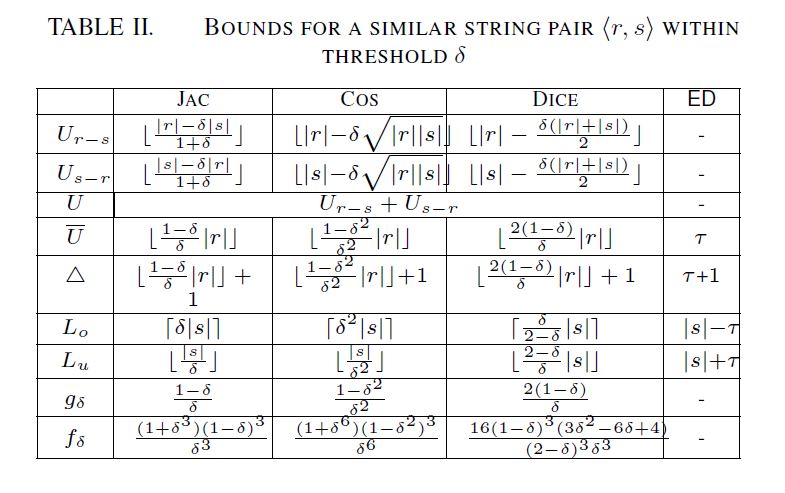 2019/5/27
MassJoin @ ICDE-14
18
Based on [LiDWF12], we only need to enumerate O(τ) substrings instead of every possible substring
The MassJoin Framework
Map
Reduce
Shuffle
Filtering:
Generate Segment/Substring
Get Candidates
Use Segment or
Substring as Key
Verification:
Do nothing
Replace SID with String
Use SID as Key
Replace RID with String
Verification
Use RID as Key
2019/5/27
MassJoin @ ICDE-14
19
Length Filtering
Two strings with lengths different a lot can’t be similar
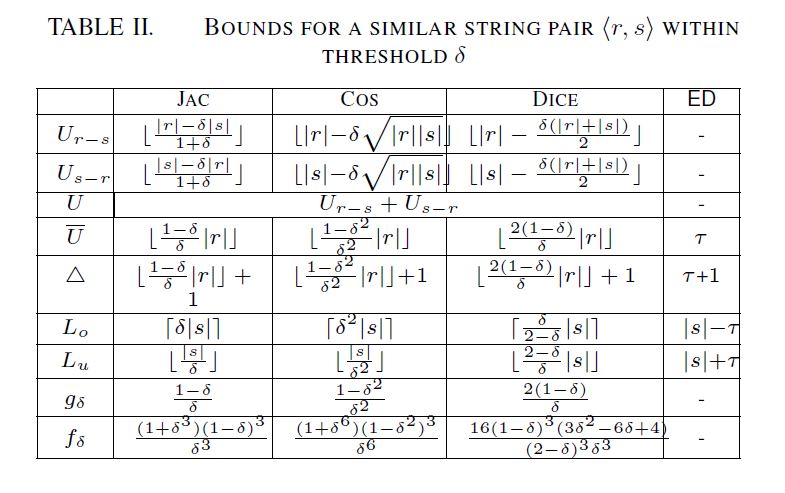 Add length information into Keys
2019/5/27
MassJoin @ ICDE-14
20
Positional Filtering
Two far away signatures cannot match
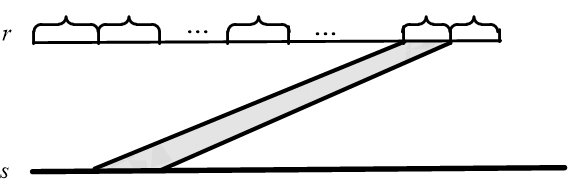 Different too much!!!
Add positiona information into Keys
2019/5/27
MassJoin @ ICDE-14
21
21
The MassJoin Framework - Filtering
MapReduce Round 1: 
	Map: Generate segments/substrings
	Reduce: Apply filtering condition and get candidates
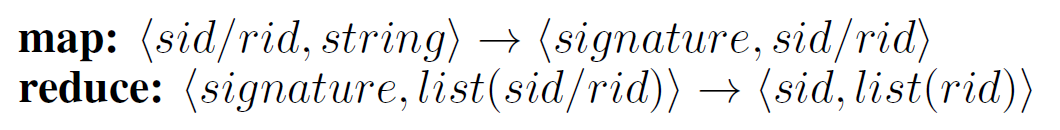 Key: 
(substring/segment, signature position, string length)
Value:
String ID
2019/5/27
MassJoin @ ICDE-14
22
The MassJoin Framework - Filtering
Key: 
(substring/segment, position information, string length)
Value:
String ID
First Reduce
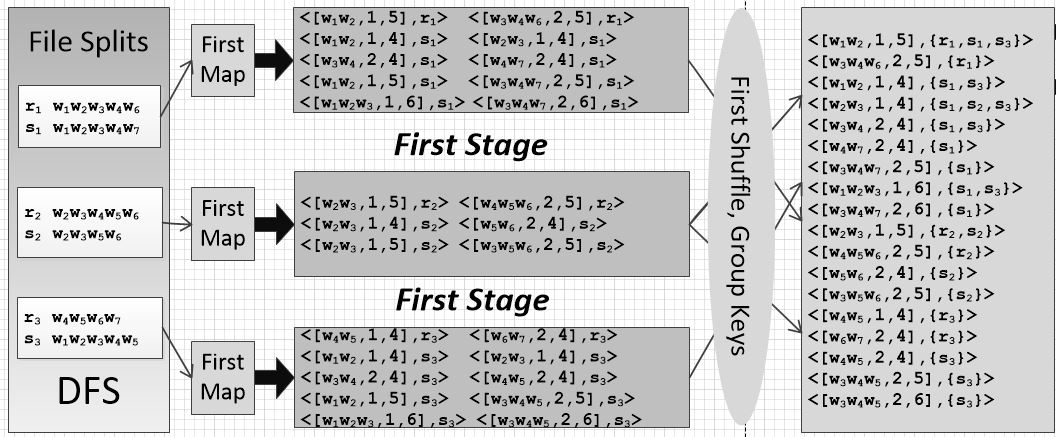 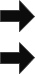 2019/5/27
MassJoin @ ICDE-14
23
The MassJoin Framework-Verification
MapReduce Round 2 & 3: 
	Replace ID with its original string
	Verify the candidates and output the results
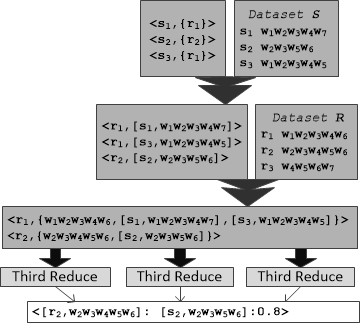 2019/5/27
MassJoin @ ICDE-14
24
Merging Key-Value Pairs
Key: 
(substring/segment, signature position, string length)
Value:
String ID
We need to select O(|s|3) substrings for set-based similarity functions
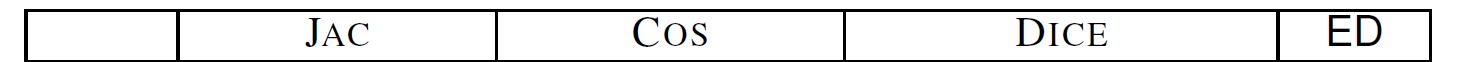 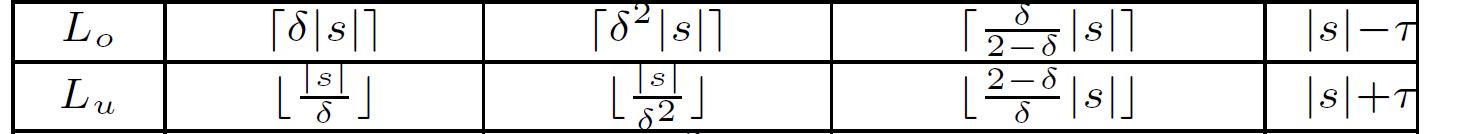 Moving string length |s| and |r| to Value field
And checking if  Lo  <=|r| <= Lu in the Reduce phase
2019/5/27
MassJoin @ ICDE-14
25
Merging Key-Value Pairs
We also move position information to Value field
Key: 
substring/segment
Value:
(String ID, signature position, string length)
Bounds checking can be done in O(1) time
Number of Key-Value pairs reduced from O(|s|3) to O(|s|) 
    for set-based similarity function
2019/5/27
MassJoin @ ICDE-14
26
Light-Weight Filter Unit
Transmission and computation cost heavily relies on the number of candidate pairs

Using light-weight filtering unit to further prune dissimilar pairs.
2019/5/27
MassJoin @ ICDE-14
27
Light-Weight Filter Unit
2019/5/27
MassJoin @ ICDE-14
28
Light-Weight Filter Unit
Light Weight Filter Unit: we group all tokens into buckets and use occurrences of each group as the filter unit.
A B C D E F G       H I J K L M N         O P Q R S T U
2019/5/27
MassJoin @ ICDE-14
29
Light-Weight Filter Unit
Different grouping strategy has different pruning power, finding the optimal grouping problem is NP-hard
2019/5/27
MassJoin @ ICDE-14
30
Experimental Results
Setting
Datasets




Hardware
Using Hadoop and run on a 10-node Dell cluster. 
Each node had two Intel(R) Xeon(R) E5420 2.5GHZ processors with 8 cores
16GB RAM, and 1TB disk.
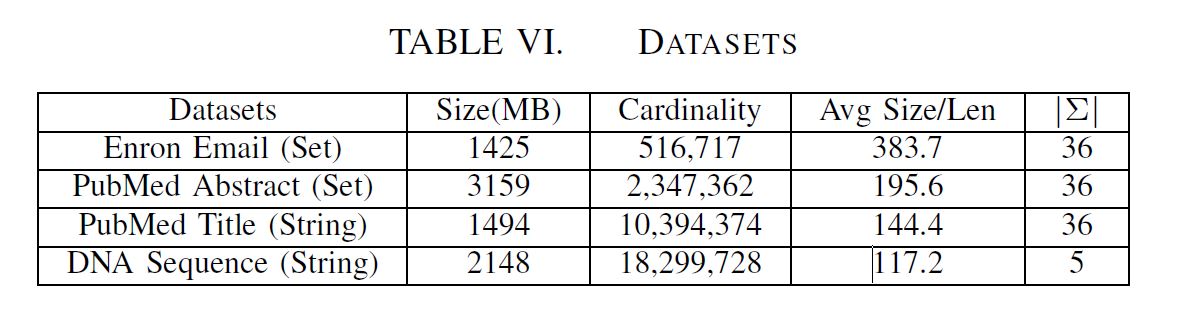 2019/5/27
MassJoin @ ICDE-14
31
Evaluating our proposed techniques
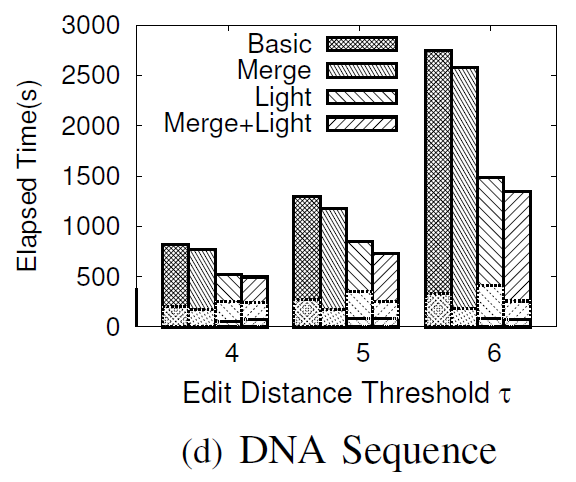 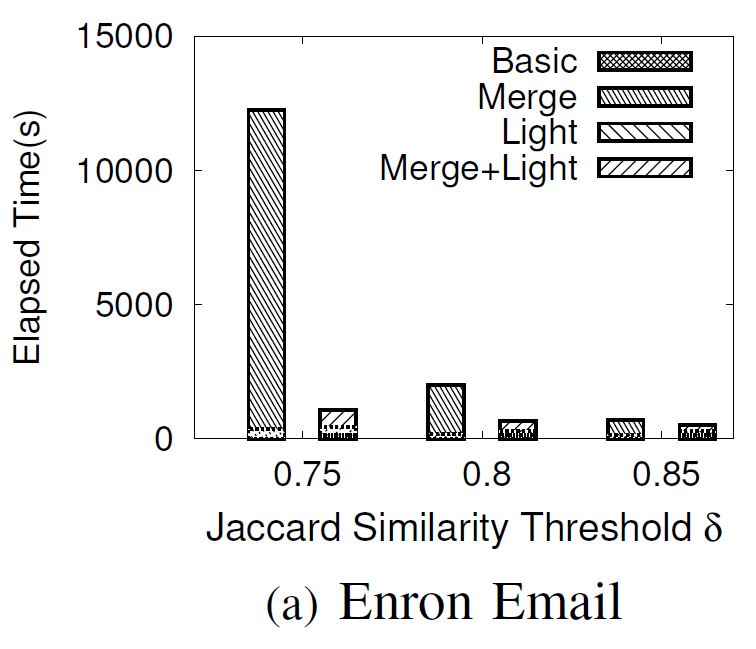 2019/5/27
MassJoin @ ICDE-14
32
Comparison with State-of-the-art
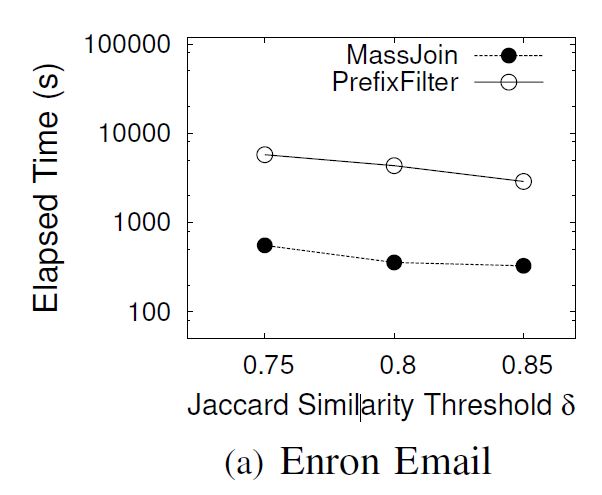 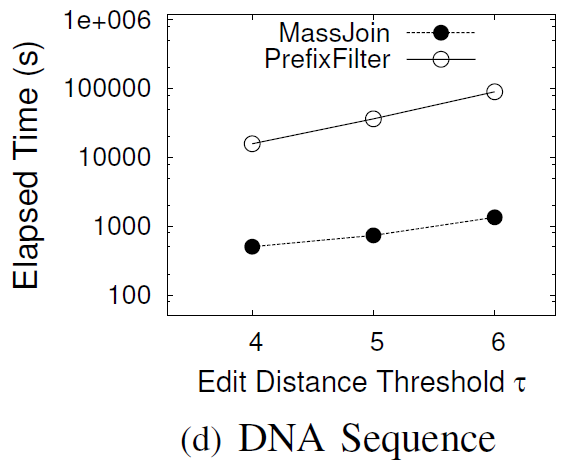 2019/5/27
33
MassJoin @ ICDE-14
Speedup
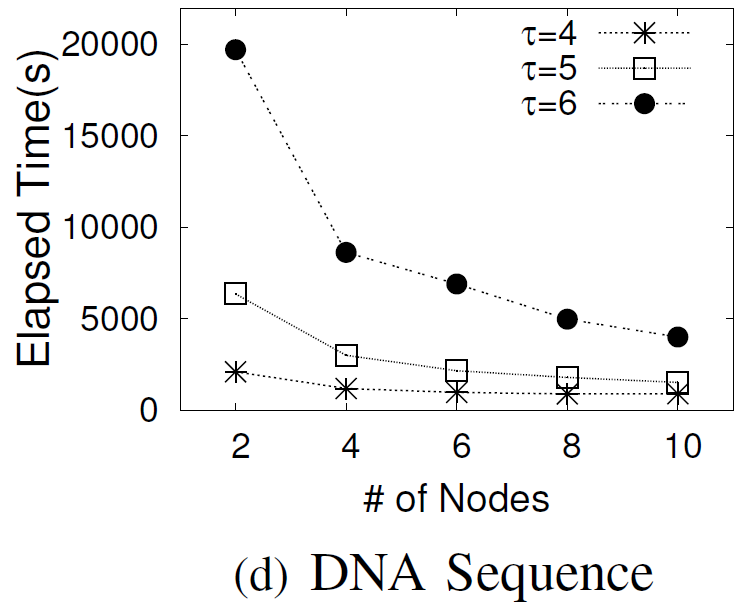 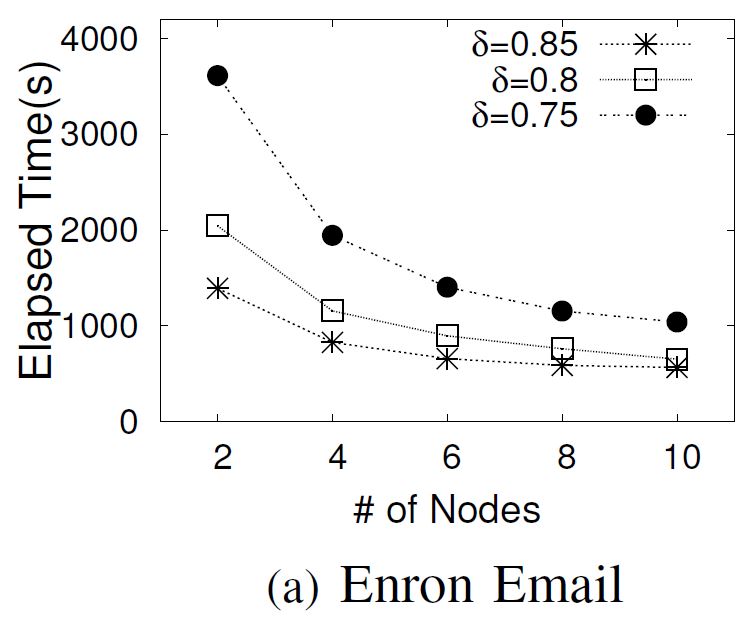 2019/5/27
34
MassJoin @ ICDE-14
Scaleup
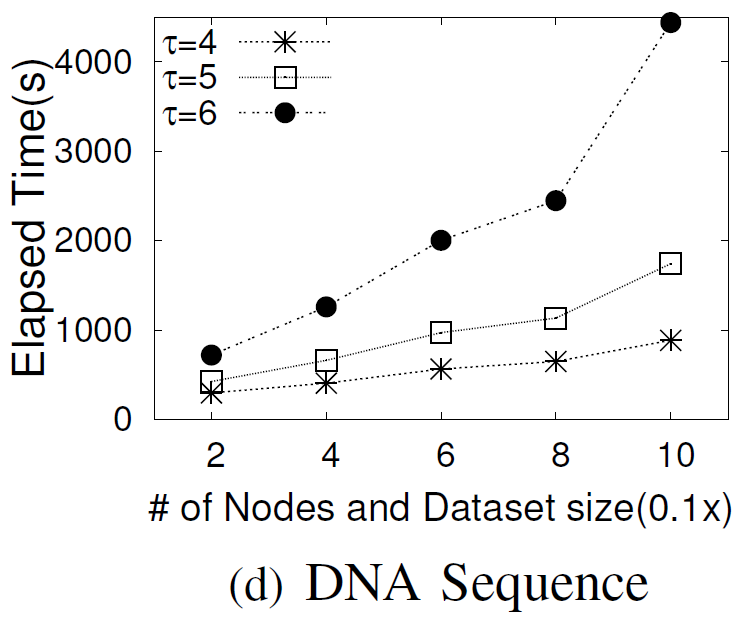 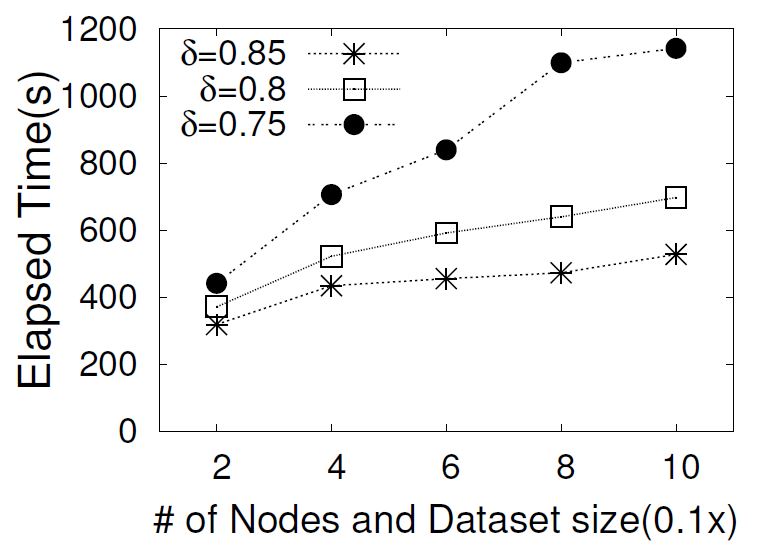 2019/5/27
35
MassJoin @ ICDE-14
Thanks!
Q&A
http://dbgroup.cs.tsinghua.edu.cn/dd/projects/massjoin/